10/04/21SUPA Chem
3/50 HW review
Combustion analysis
Limiting reagents
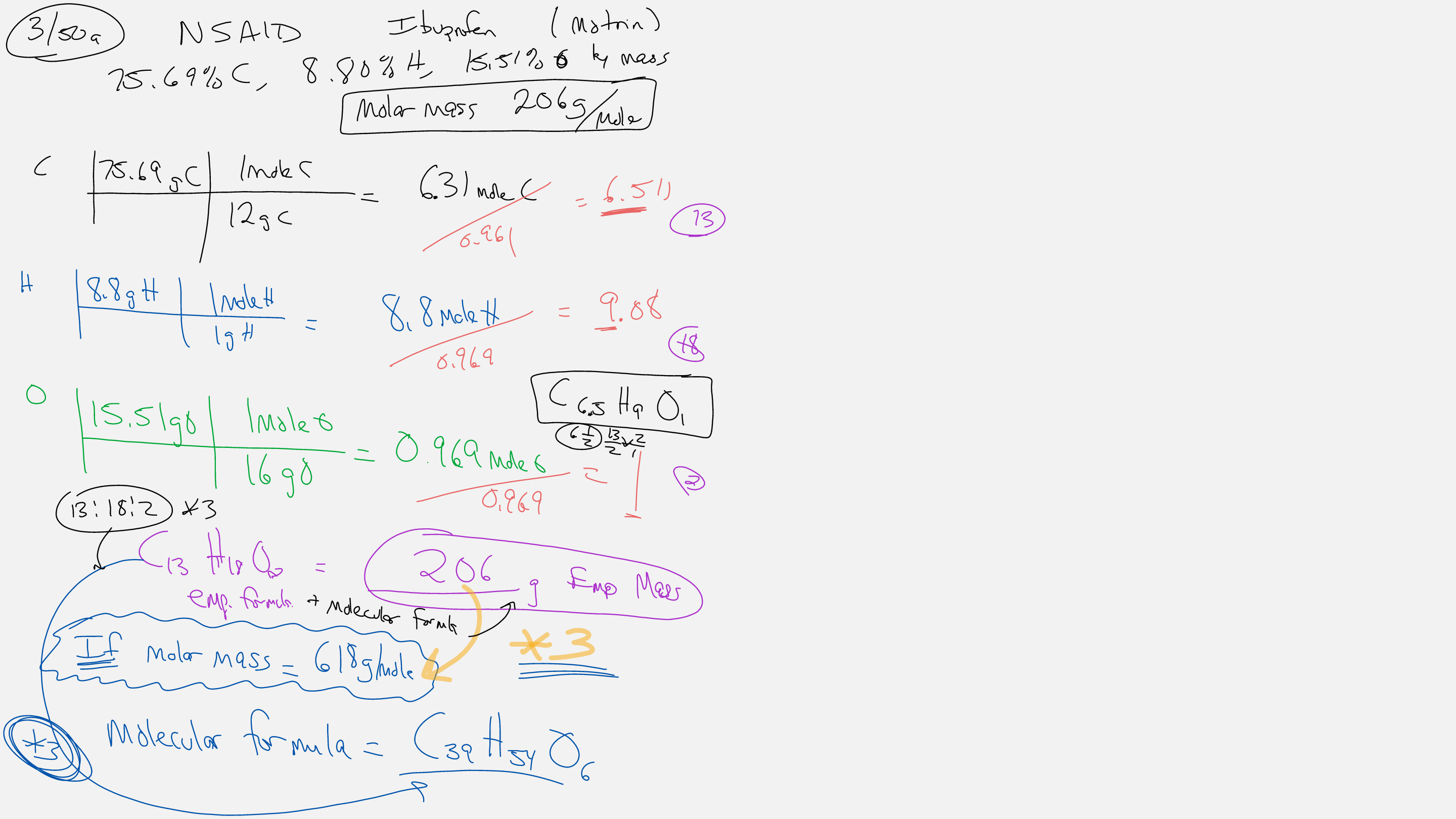 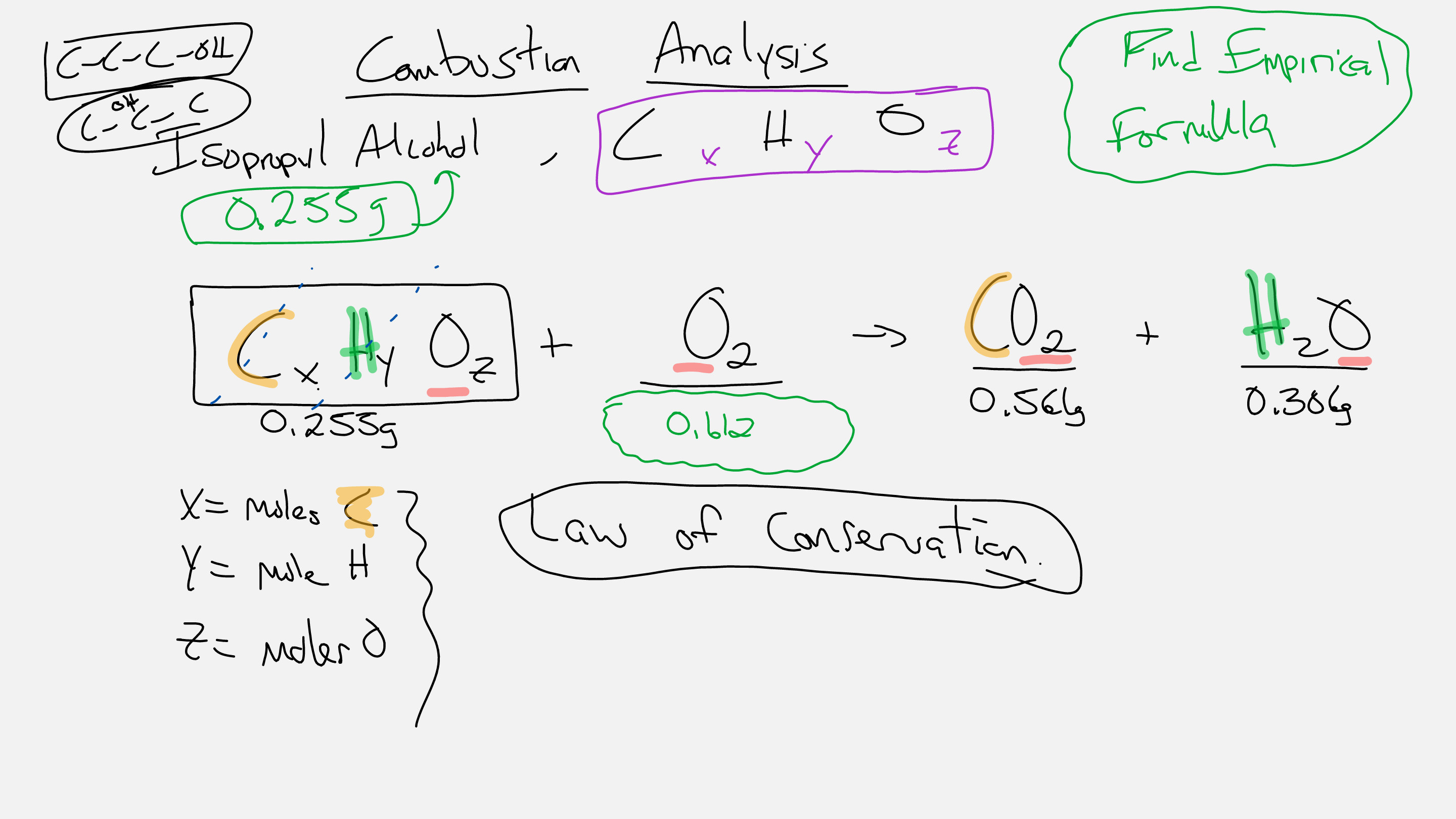 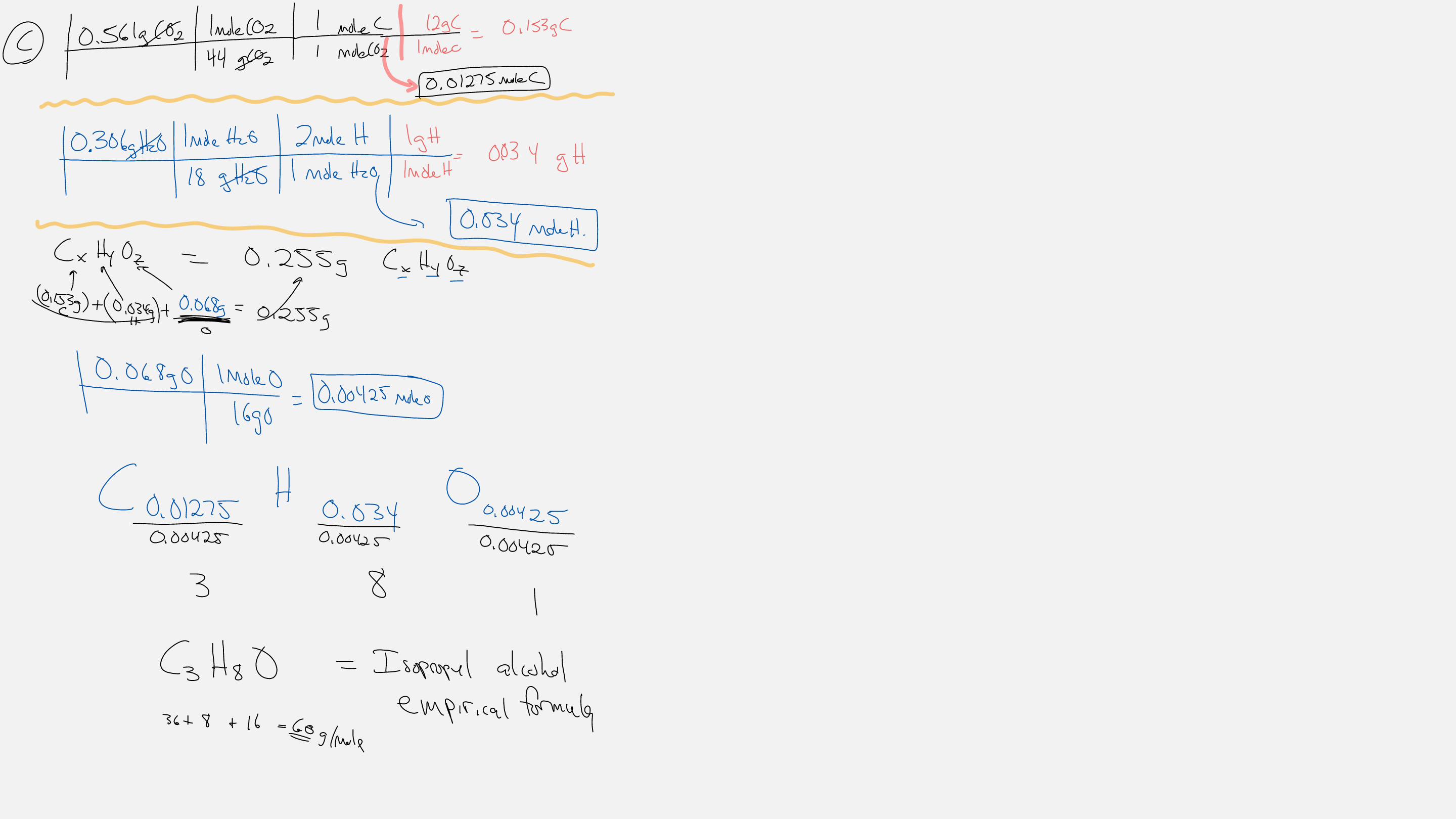 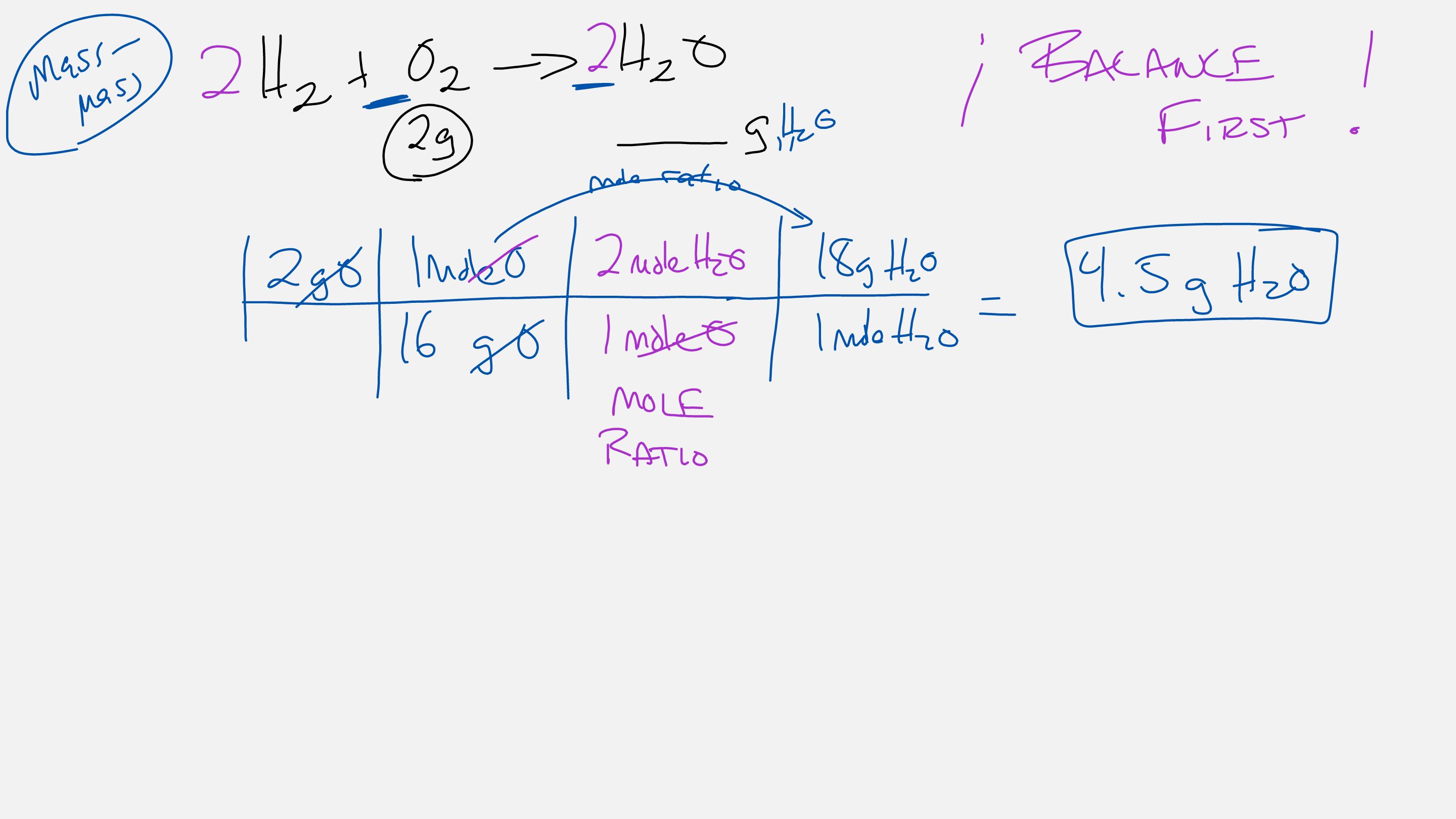 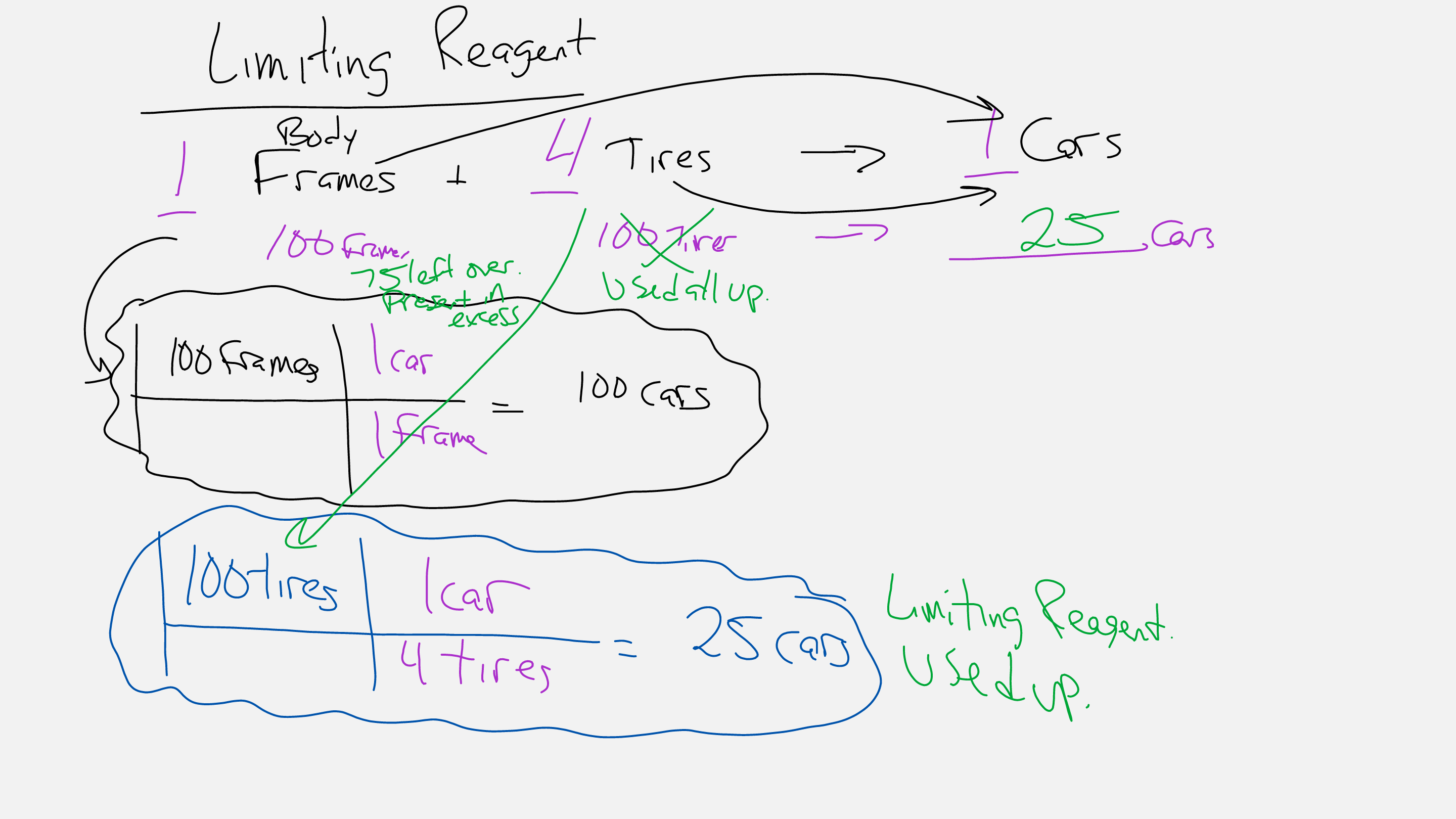 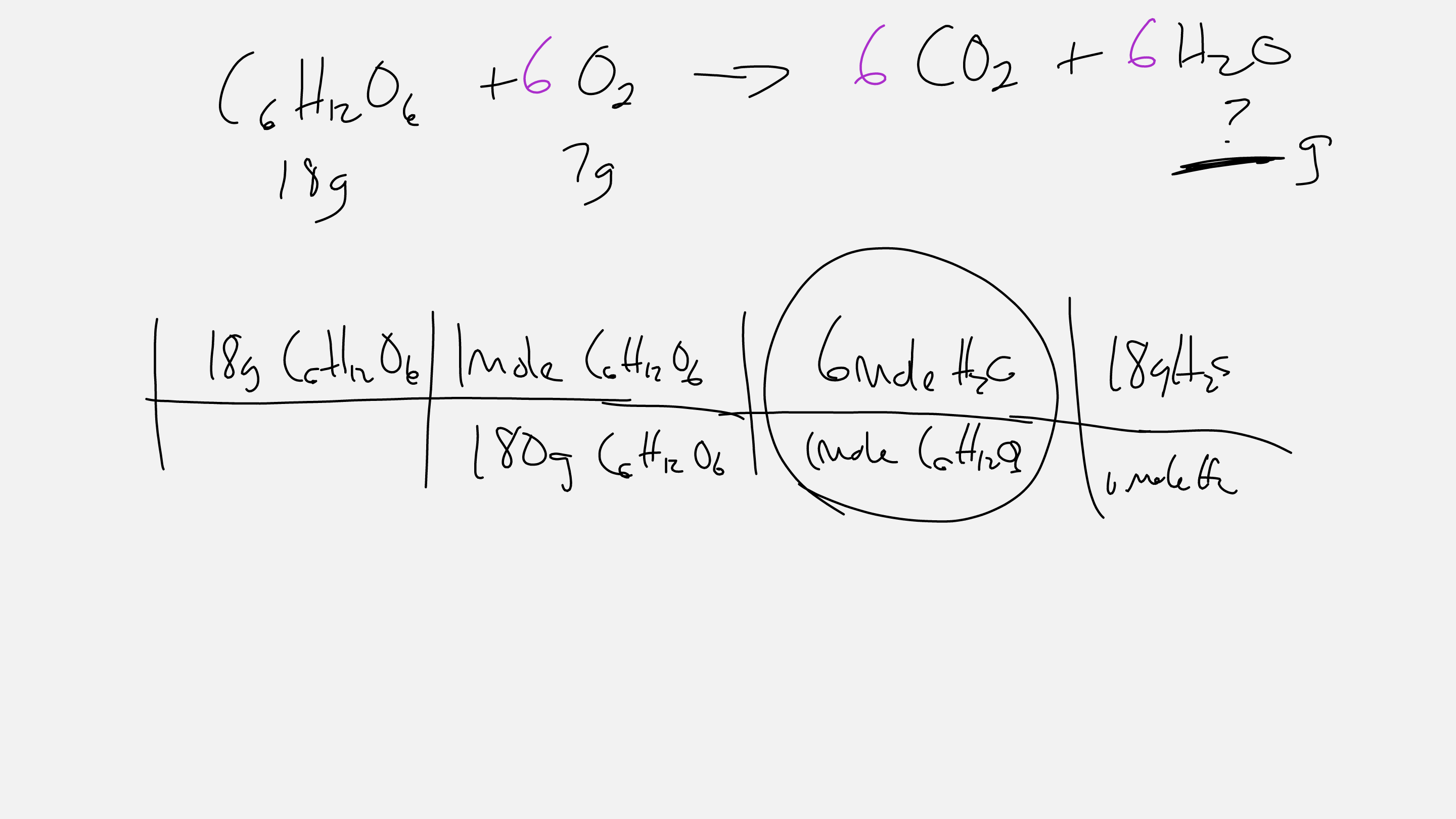